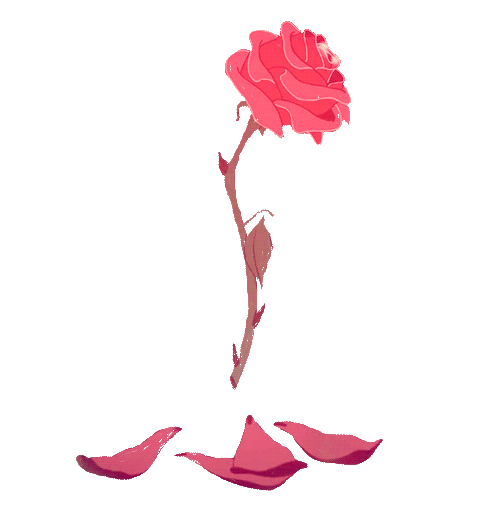 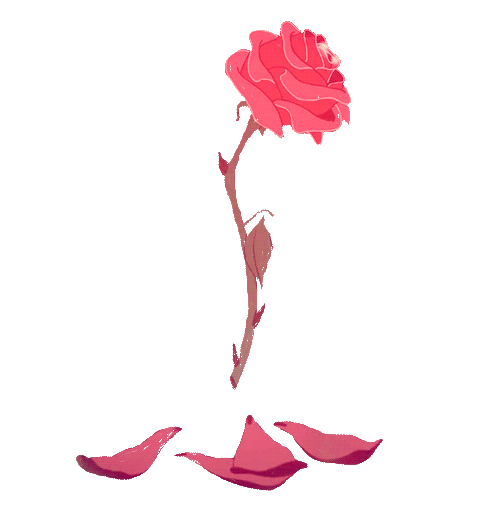 স্বাগতম
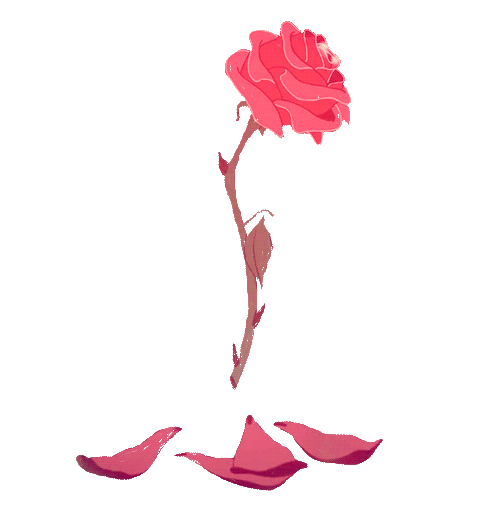 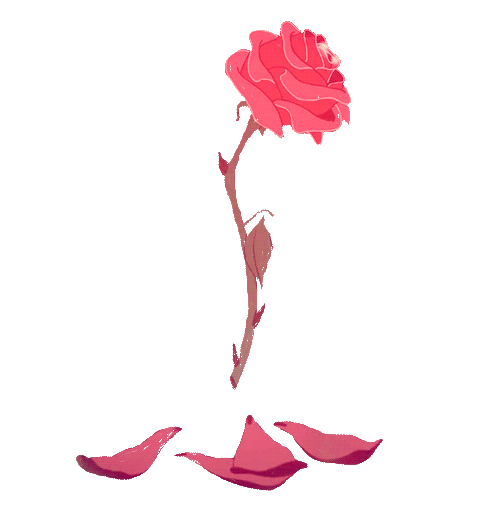 পরিচিতি
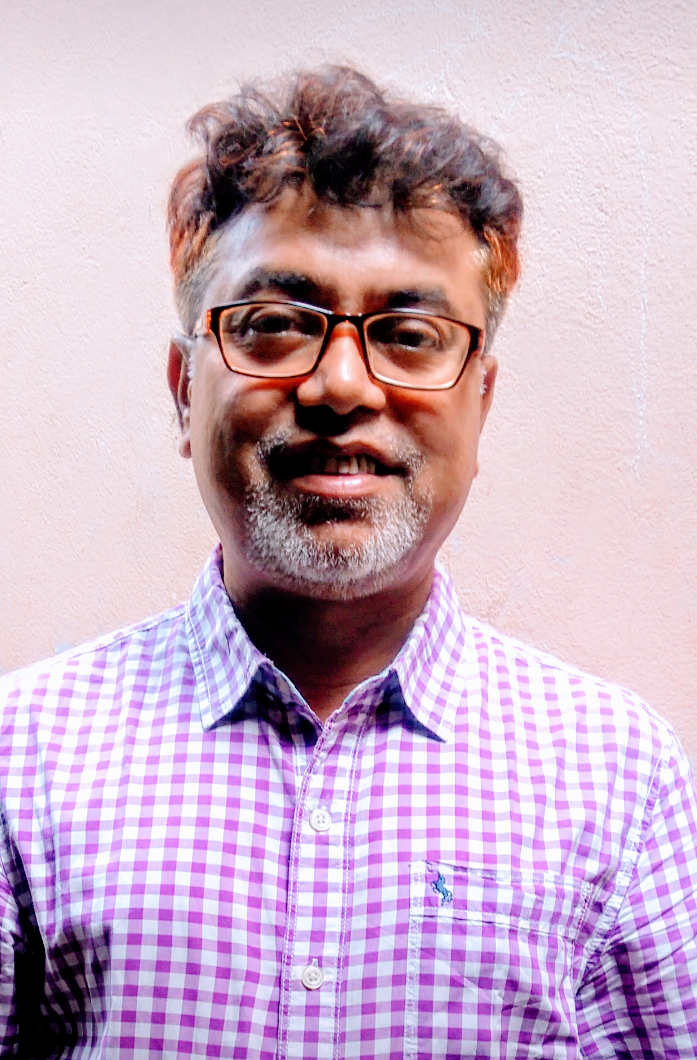 মোঃ তোফায়েল হোসেন
প্রভাষক (ব্যবস্থাপনা ) 
সান্তাহার টেকনিক্যাল এ্যান্ড বিজনেস ম্যানেজমেন্ট কলেজ। 
ডাকঃ সান্তাহার ,উপজেলাঃ আদমদীঘি জেলাঃবগুড়া।
  মোবাইলঃ 	০১৭১৬০১৭৩৫১
Email:-  litonnenews70@gmail.com
আজকের পাঠ
যৌথ মূলধনী ব্যবসায়
(Join Stock Company)
যৌথ মূলধনী ব্যবসায়ের ধারনা
যৌথ মূলধনী ব্যবসায় আইন দ্বারা গঠিত ও পরিচালিত একটি ব্যবসায় প্রতিষ্টান। বাংলাদেশে এটি ১৯৯৪ সালের কোম্পানি আইন দ্বারা গঠিত ও পরিচালিত হয়। নিদৃষ্ট আইন দ্বারা গঠিত হয় বলে কেবল ওই আইনের মাধ্যমেই এর পরিসমাপ্তি ঘটতে পারে। প্রাইভেট লিমিটেড কোম্পানির ক্ষেত্রে কমপক্ষে ২ জন এবং পাবলিক লিমিটেড কোম্পানির ক্ষেত্রে কমপক্ষে ৭ জনকে কোম্পানি গঠনের উদ্দ্যোগ নিতে হয়। তবে সর্বচ্চ সদস্য প্রাইভেট লিমিটেড কোম্পানির ক্ষেত্রে ৫০ জন এবং পাবলিক লিমিটেড কোম্পানির ক্ষেত্রে শেয়ার সংখ্যা দ্বারা সীমাবদ্ধ। কোম্পানীর প্রধান সনদ বা গঠন তন্ত্র হল স্মারকলিপি। এতে কোম্পানির উদ্দেশ্য, মূলনীতি, ক্ষমতা, পরিচালনা পদ্ধতি ইত্যাদি লিপি বদ্ধ থাকে। মূলত শেয়ার বিক্রি করে কোম্পানী মূলধন সংগ্রহ করে। কোম্পানির পরিচালনা পর্ষদ শোয়ার হোল্ডারদের ভোটে নির্বাচিত হন।
আসুন কিছু ছবি দেখি
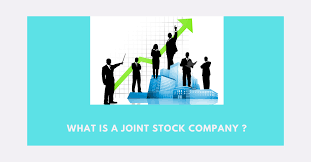 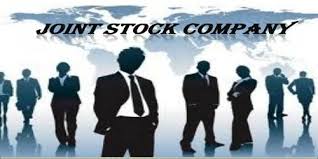 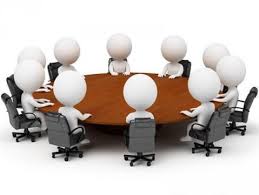 অধ্যাপক লতিফুর রহমানের মতে“ কতিপয় ব্যক্তি যৌথ ভাবে মূলধন সরবরাহ করে অর্থ উপার্জনের উদ্দেশ্যে কোম্পানি আইনের আওতায় নিয়ন্ত্রিত ও কৃত্তিম সত্তাবিশিষ্ট যে শিল্প বা ব্যবসায় প্রতিষ্টান গঠন করে, তাকে যৌথ মূলধনী কোম্পানি বলে। একক মালিকানা ও অংশীদারি কারবারের সীমাবদ্ধতা ও অসুবিধা দুর করার জন্যই যৌথ মূলধনী কারবার সাধারনত গঠিত হয়ে থকে। এ ধরনের কারবার গঠনে যথেষ্ট সুবিধা রয়েছে।
যৌথ মূলধনী ব্যবসায়ের শ্রেনী বিভাগ
যৌথ মূলধনী ব্যবসায়
সনদ প্রাপ্ত কোম্পানি
সংবিধিবদ্ধ কোম্পানি
নিবন্ধিত কোম্পানি
যৌথ মূলধনী ব্যবসায়
অসীম দাযসম্পন্ন কোম্পানি
সীমিত দায়সম্পন্ন কোম্পানি
গ্যান্টি বা প্রতিশ্রুতি দ্বারা সীমিত দায়সম্পন্ন কোম্পানি
শেয়ার মূল্য দ্বারা সীমিত দায়সম্পন্ন কোম্পানি
অব্যবসায়ী সীমিত দায়সম্পন্ন কোম্পানি
প্রাইভেট লিঃ কোম্পানি বা সাধারন সীমিত দায়সম্পন্ন কোম্পানি
প্রাইভেট লিঃ কোম্পানি বা ঘরোয়া সীমিত দায়সম্পন্ন কোম্পানি
একটি নতুন যৌথ মূলধনী কোম্পানি গঠন প্রক্রিয়া 
তিনটি স্তরে ভাগ করা যায়।
কার্যারাম্ভ পর্যায়
উদ্যোগ গ্রহন পর্যায়
নিবন্ধন পর্যায়
মূলধন সংগ্রহ
কার্যারম্ভ অনুমতিপত্র সংগ্রহ
পরিকল্পনা প্রনয়ন
ভবিষ্যৎ সম্ভবনা যাচাই
নাম করন ( একাধিক নাম থেকে একটি নির্বাচন
আবেদনপত্র সংগ্রহ ও পুরন
দলিল প্রস্তুত ও সংযুক্তি
নিবন্ধনপত্র গ্রহন
শিখনফল
এ পাঠ শেষে শিক্ষার্থীরা…
যৌথ মূলধনী ব্যবসায় সম্পর্কে ধারনা ব্যাখ্যা করতে পারবে
যৌথ মূলধনী ব্যবসায়ের গঠন প্রণালি জানতে পাবে।
পাবলিক ও প্রাইভেট লিমিটেড কোম্পানি কী জানতে পারবে।
একক কাজ
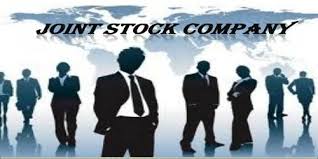 যৌথ মূলধনী ব্যবসায় কী ?
মূল্যায়ন
বাংলাদেশে কত সালের কোম্পানী আইন দ্বারা যৌথ মূলধনী ব্যবসায় পরিচালিত ?
ক) ১৯৪৪     খ) ১৯৯০       
গ) ১৯৩৭      ঘ) ১৯৯৪

একটি নতুন যৌথ মূলধনী কোম্পানি গঠন প্রক্রিয় কয়টি স্তরে ভাগ করা যায় ?
ক) ৮ ভাগে                   খ) ৪ ভাগে
                গ) ৩ ভাগে                ঘ) একমালিকানা ব্যবসায়
দলগত কাজ
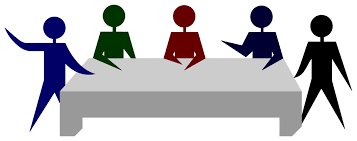 মূলধন সংগ্রহের উৎস কোনটি
বাড়ীর কাজ
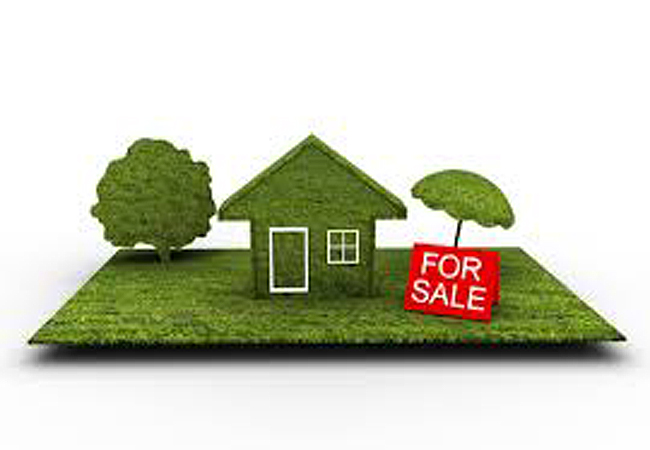 স্মারক লিপি বলতে কী বুঝায় ?
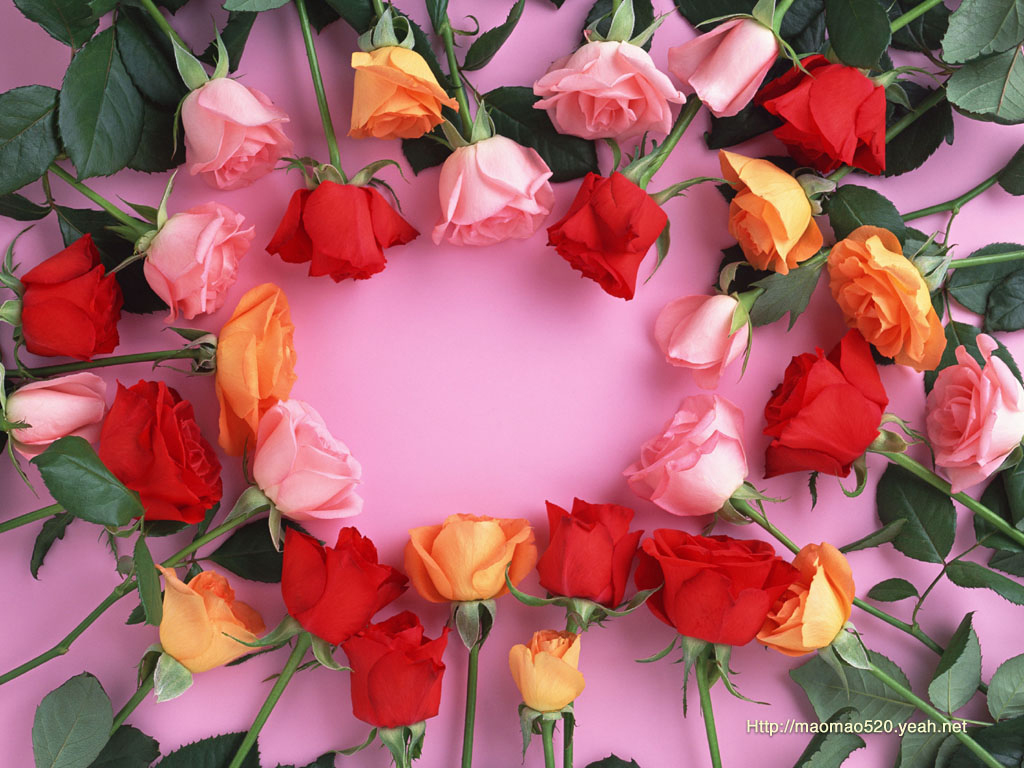 ধন্যবাদ